Differentiating Between Themes and Central Ideas
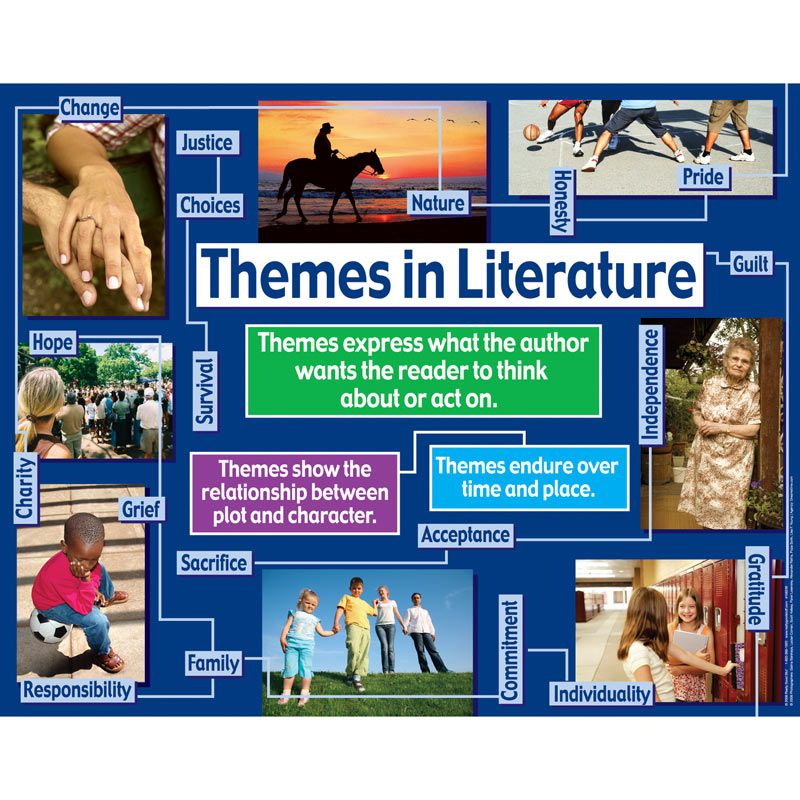 Themes reside in fiction
Central ideas reside in nonfiction
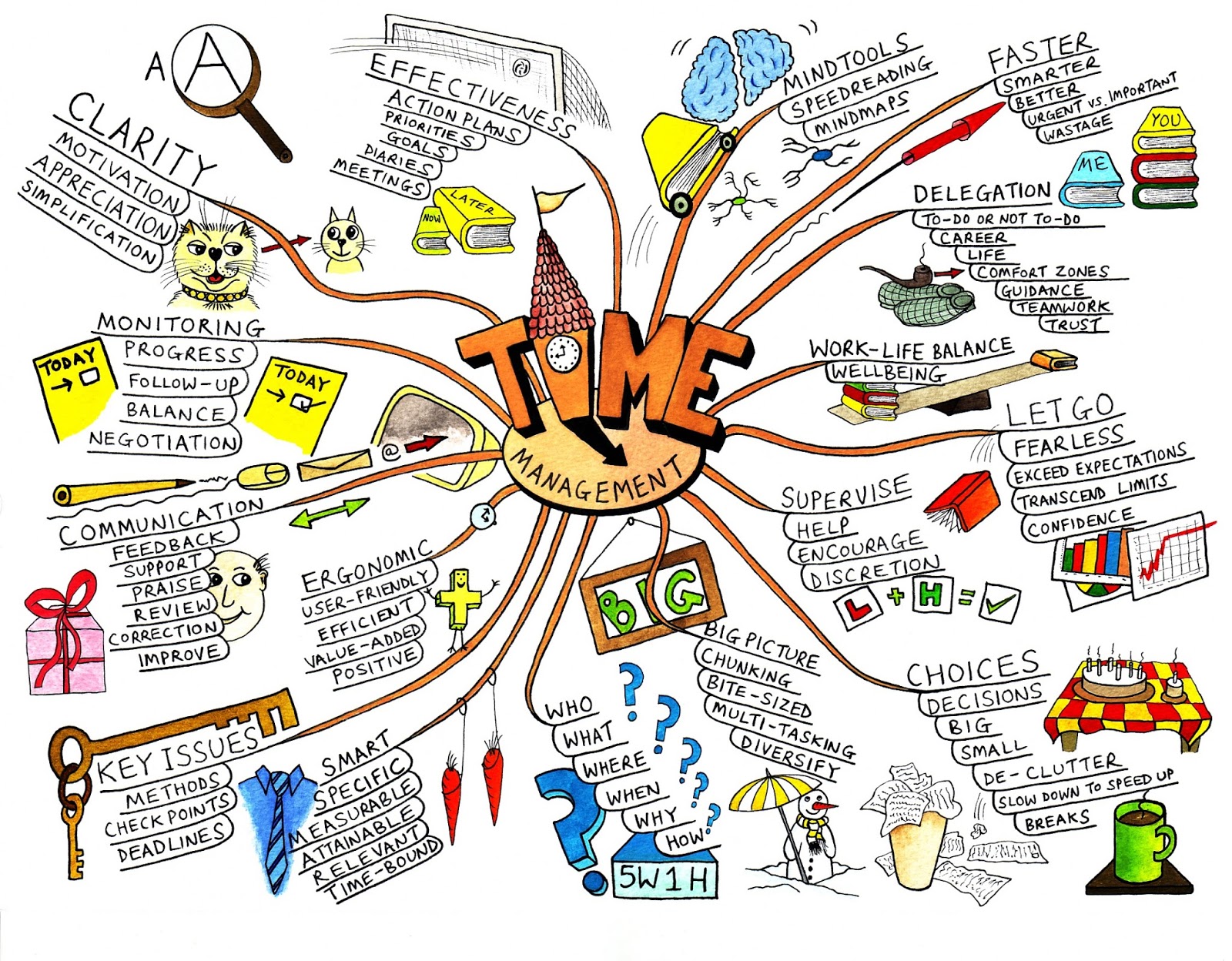 Fiction only
Determine a theme of a text and analyze its development over the course of the text, including its relationship to the characters, setting, and plot; provide an objective summary of the text.
Determining Themes in Fiction
A theme is a message about life or an insight into life.
It can be stated in the text or inferred by the reader
Themes are developed through characters’ decisions, experiences, interactions, and insights.
When looking for themes, remember the two approaches
Stated theme: expressed directly in the text by the writer.
Implied themes revealed gradually through elements such as plot, characters, setting, point of view, symbol, and irony.
Example
Details, Generalization, Implied Theme
A man went to a fancy party where he, along with several other guests, was to be honored. Dressed in ordinary clothes, the man was overlooked—no host greeted him, no guests chatted with him, no servants served him. The man went home, put on his best clothes, and returned to the party. Now the host introduced himself and commanded the servers to bring food to the man. When the man offered the food to his dress coat, the host was puzzled. The man explained that his clothes should have the food, since the host was actually honoring them.
Example
Nonfiction only
Determine a central idea of a text and analyze its development over the course of the text, including its relationship to supporting ideas; provide an objective summary of the text.
Determining Central Ideas in Nonfiction
Nonfiction works develop central ideas through use of support details.
A central idea is a key point the author wants to make.
All the details in the text develop and support the central idea by: proving it, explaining it, illustrating it, and detailing it
Determining Central Ideas
Stated Central Ideas
In most cases, the author directly states the central idea near the beginning of the text.
Inferred Central Ideas
When central ideas are implied by points the author makes.
Readers can infer by determining what point all of the details support when pieced together.
The Role of the Paragraph
Each paragraph develops its own main idea.


Topic sentence is supported by reasons, examples, and other details.
This is used to support the main idea of the whole text.

Main idea of a paragraph is often stated in a topic sentence.
The Role of the Paragraph
Tying up the pieces to formulate Central Ideas:
All details in each paragraph, as well as each paragraph itself, serve the larger purpose of developing the central idea of the whole work.
Central Idea
How a text’s central idea is developed is directly related to the author’s purpose for writing:
	* To Inform
	* To Entertain
	* To Persuade
Rock climbing is dangerous.
Include facts about accidents

Add arguments about the need for safety

Include comical details about a rock climbing experience.
To inform

To persuade

To entertain